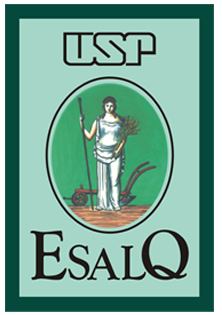 Escola Superior de Agricultura "Luiz de Queiroz"
Departamento de Zootecnia
Coenzima Q10 - seus aspectos bioquímicos e relacionados
Vladimír Kopřiva1, Petr Dvořák1, Jana Pokorná2, Michal Žďárský1
University of Veterinary and Pharmaceutical Sciences Brno, Faculty of Veterinary Hygiene and Ecology
1 Department of Biochemistry and Biophysics
2 Department of Vegetable Foodstuffs Hygiene and Technology, Brno, Czech Republic
ACTA VET. BRNO 2015, 84: 43–46; doi:10.2754/avb201585010043
29/05/2019
Discente: Juliana Machado
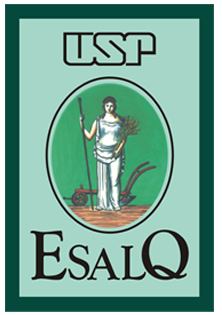 Coenzima Q10
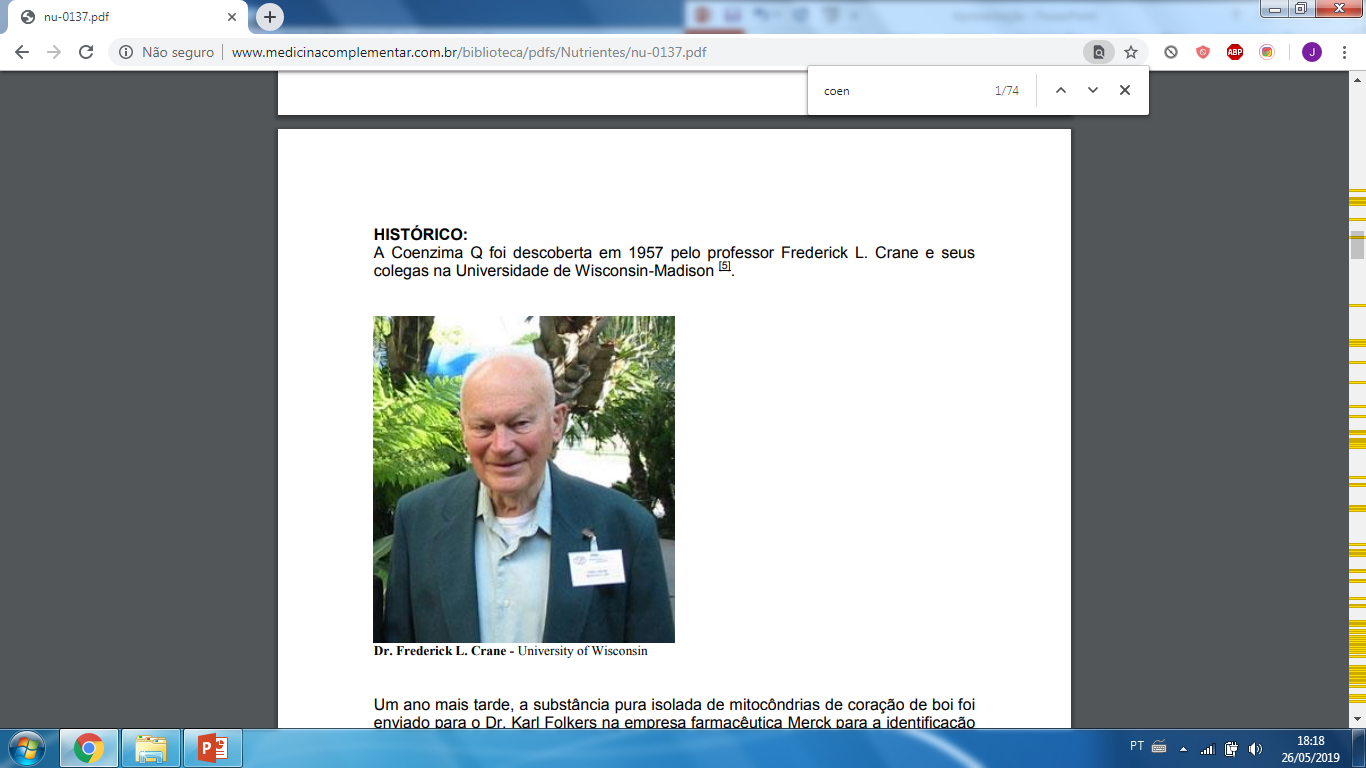 Descoberta em 1957  cientistas em Wisconsin;

 Pertence ao grupo das ubiquinonas;

Isoprenoides  10 unidades de isoprenos;

Coenzima Q10  músculos esqueléticos, fígado e coração.
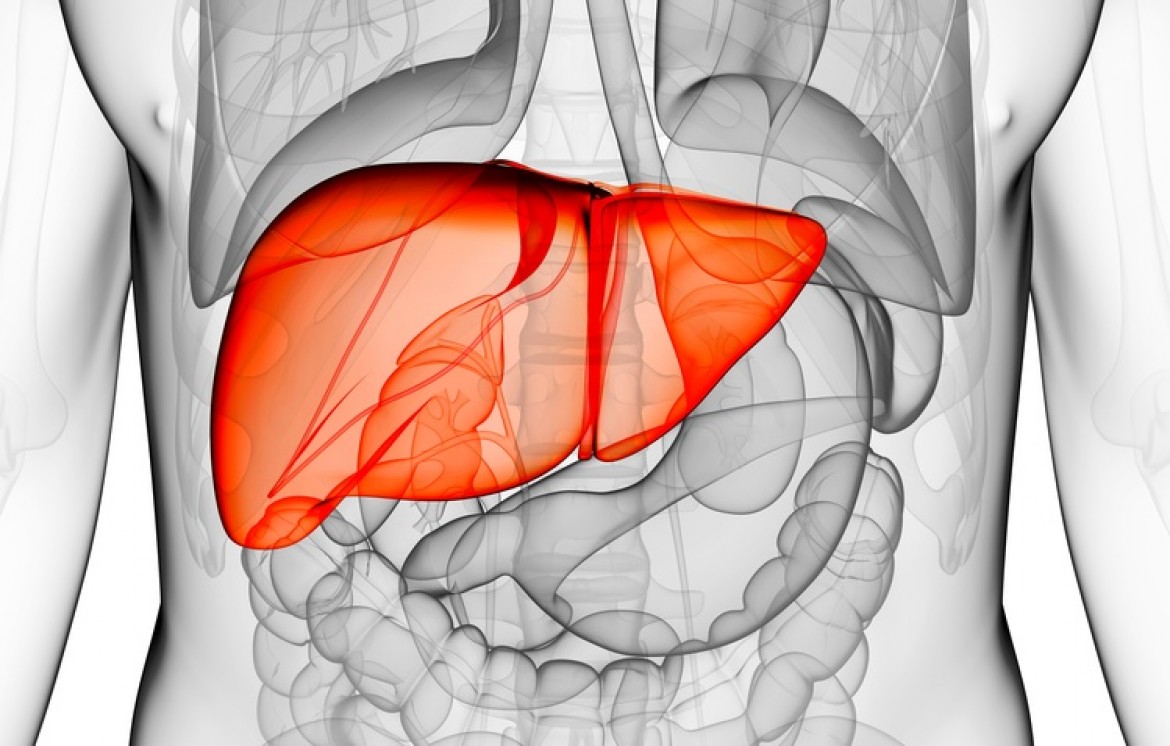 2,3-dimetoxi-5-metil-6-decaprenil-1,4- benzoquinona
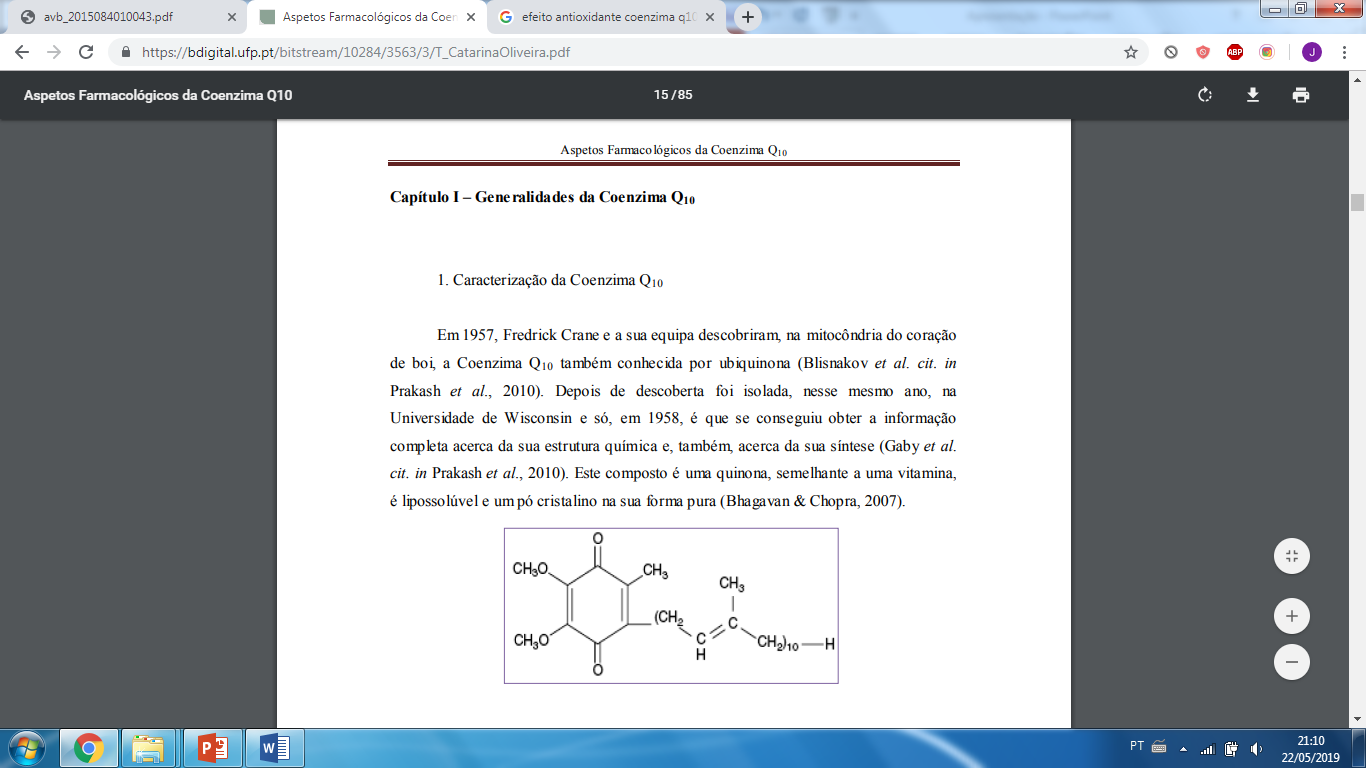 ubiquinona 1-9
coenzima Q10
[Speaker Notes: A coenzima Q10 foi descoberta em coração de boi;
Descoberta pelo Frederick e sua equipe;
Ela é uma quinona
A coenzima com 10 isoprenos é mais encontrada em humanos;
- Isoprenoides  lipídeo de 5 carbono; por isso se mantém na camada bilipídica (ela é lipossolúvel);
CQ 10 presentes nesses órgão porque necessitam de muita energia; 
Esses órgãos são mais susceptíveis à ação de radicais livres, e assim a coenzima Q10 apresenta capacidades antioxidantes;
Biotransformação depende da idade. Mais idoso, menores quantidades de CoQ10.
Sua estrutura química está na imagem.]
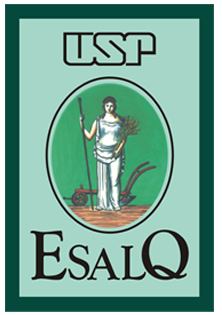 - Obtida  via exógena (alimentos, suplementos) ou ciclo mevalonato;
- Circulação  ligada às lipoproteínas (na forma reduzida);
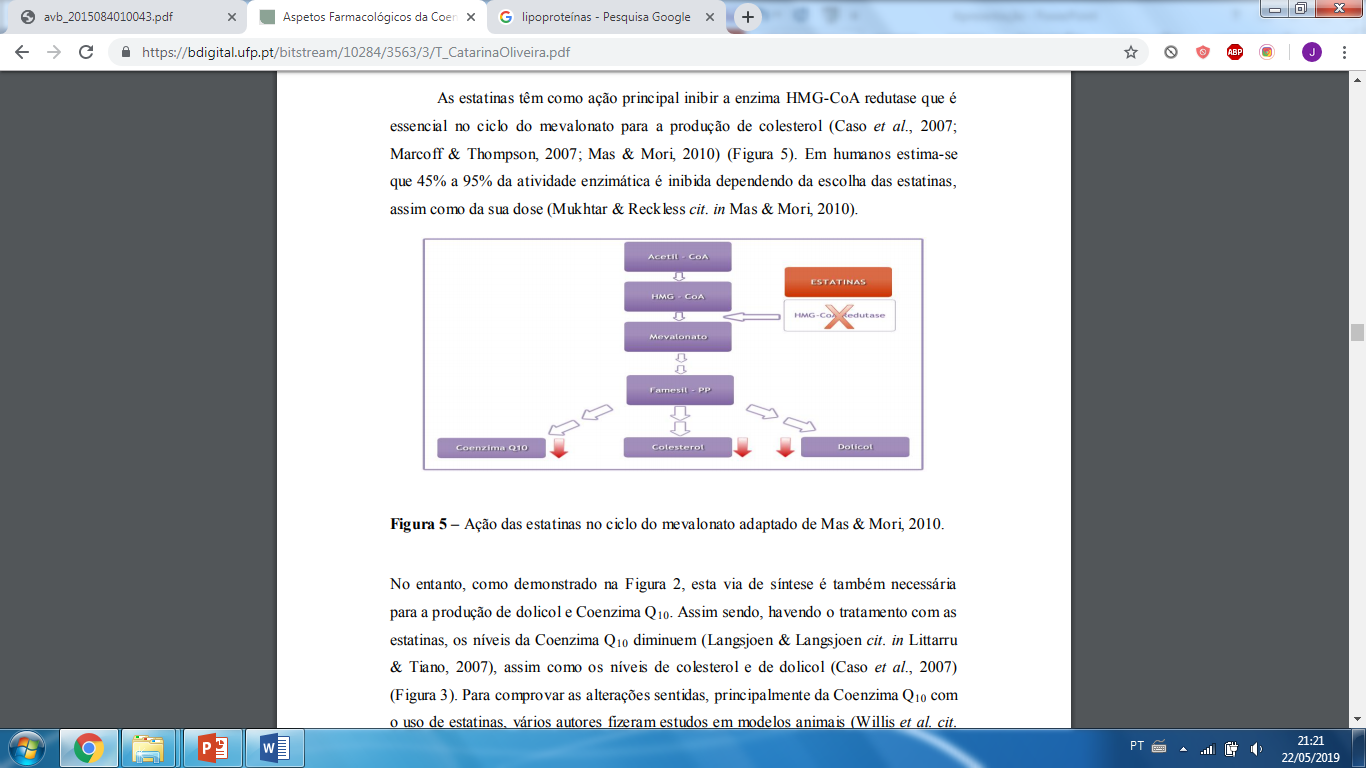 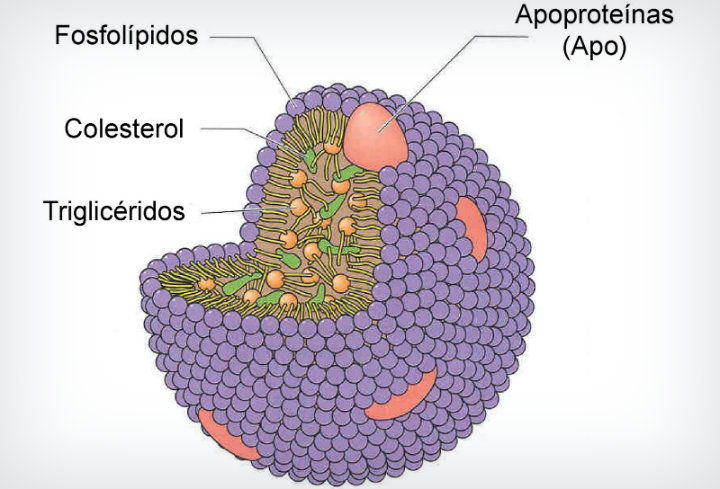 [Speaker Notes: Alimentos que tem  nozes, vegetais verdes, peixes, amendoim  mas são doses insuficientes; Além do que, o organismo não absorve completamente quando ingerida;
Alimentos fornece entre 2 a 20 mg, o qual não eleva significativamente os níveis de CoQ10 no sangue 
A lipoproteína é o agregado molecular responsável pelo transporte de lípideos em meios líquidos;
Lipoproteínas tem triglicerídeos ligados a ela;
Forma reduzida é o ubiquinol;
Substrato inicial é o acetil CoA;
Ácido mevalônico  principal substância para a síntese da coenzima Q10  estatinas podem inibir a síntese de ác. mevalônico, assim como o de coenzima Q10 e colesterol. As estatinas são substâncias que reduzem o colesterol.]
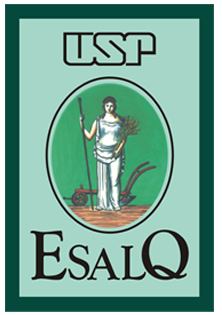 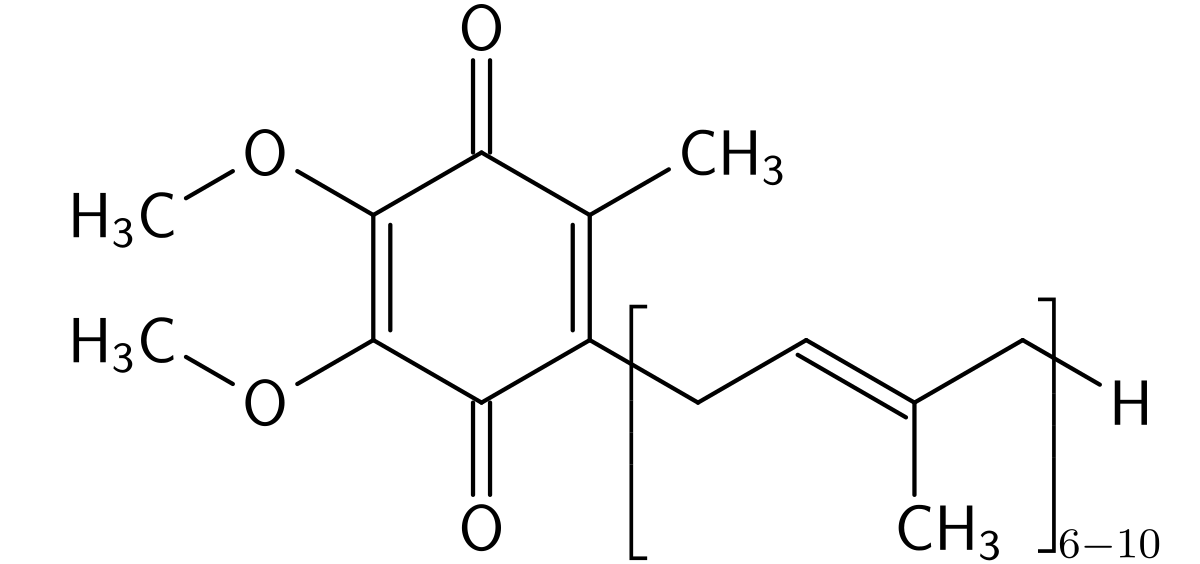 Ubiquinol
(reduzida)
Ubiquinona
(oxidada)
Ciclo redox
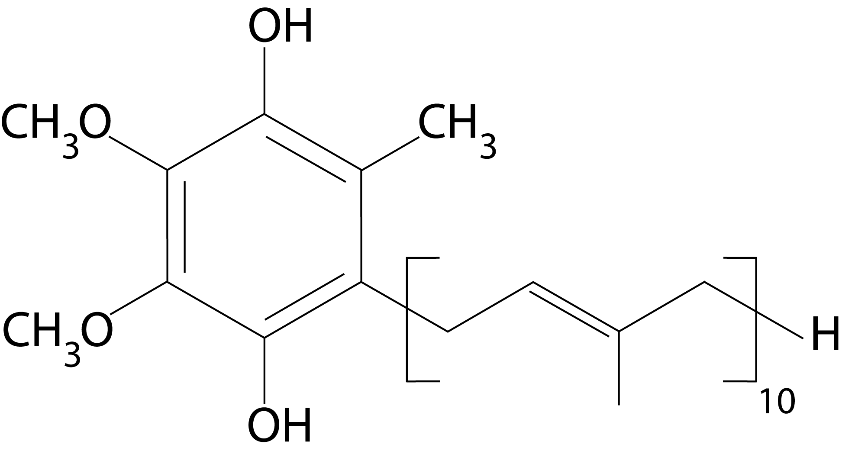 [Speaker Notes: Ubiquinona perde dois elétrons e ubiquinol quando ganhou dois elétrons.
Ciclo redox é importante para produção de ATP, por isso participa da cadeia respiratória.]
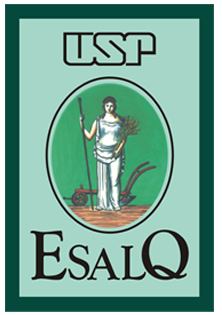 Efeito  cadeia respiratória e antioxidante; 
Coenzima Q10  regula as UCP’s;
Cadeia respiratória  cascatas de enzimas na membrana interna mitocondrial;
Ubiquinol  reduz ataque de ácidos graxos durante o transporte.
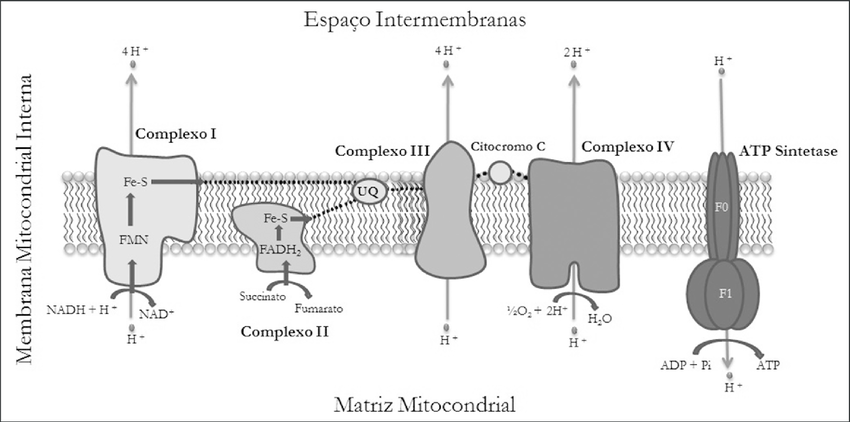 [Speaker Notes: Cadeia respiratória  onde os prótons e elétrons de hidrogênio entram pelas vias NADH + H e FADH2.
A coenzima Q10 transporta elétrons do complexo I e II para o complexo III;
UCP são proteínas descopladoras  geram energia na forma de calor; as UCP’s estão mais presentes no tecido marrom.
Quando ela recebe os elétrons, fica na sua forma reduzida (ubiquinol), depois de transferir os elétrons volta a sua forma original (ubiquinona).]
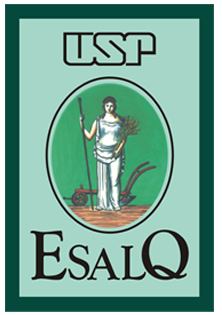 EFEITOS NO ORGANISMO

Ação antioxidante  tratamento de doenças;

Captura radicais livre de peroxila e alcoxilas;

Ação ocorre quando está na sua forma reduzida (ubiquinol);

Ação na membrana celular  ubiquinol regenera vitamina E;

Efeito estabilizador de membrana  forma de medir o efeito farmacológico.
[Speaker Notes: Ação antioxidante  neutralizam a ação dos radicais livres, através da transferência de prótons da membrana mitocondrial; Na forma de ubiquinol, os elétrons estão mais afastados, facilitando sua interação com as espécies reativas, proporcionando a neutralização;
Q10 inibe a lipoperoxidação (incorporação de um oxigênio molecular (radical livre) sobre os ácidos graxos da membrana celular, levando à destruição de sua estrutura, perda das trocas metabólicas e, em última condição, à morte celular);
Espécies reativas de oxigênio (ERO) são formadas durante o metabolismo normal, por processos enzimáticos e não enzimáticos, e continuamente, causam danos oxidativos a lipídios, proteínas e ácidos nucléicos celulares;
peroxila e alcoxilas  são hidroperóxidos lipídicos;
Ubiquinol origina α-tocoferol através da redução do radical α-tocoferoxil promovendo a regeneração da vitamina E e desidroascorbato a ascorbato; impedem que ocorra a peroxidação lipídica da membrana que possui  gordura que são facilmente oxidadas;
Q10 tem papel contra o estresse oxidativo  é eficiente porque encontra-se distribuída pelo organismo;
Reoxidado  perde elétrons;
Ubiquinol  forma reduzida da coenzima Q10.
Protege os lipídeos presentes nas membranas celulares; 
Protege as proteínas também;]
Inflamação
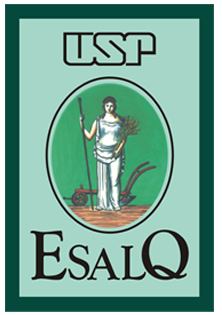 Doenças cardiovasculares
Proteção contra o envelhecimento
Coenzima Q10
Fertilidade
Pressão sanguínea
Doenças neurodegenerativas
Enxaqueca
[Speaker Notes: Inflamação  consegue controlar processo inflamatório porque inibe o processo oxidativo; maior o estresse oxidativo, maior a inflamação;
Controla o envelhecimento precoce, pois não há excesso de radicais livres;
Prostaglândinas  derivadas de ácidos graxos; como são lipídeos, podem ser afetados por radicais livre; afeta o metabolismo das prostaglandinas;
Aumenta a motilidade espermática  efeito antioxidante;
Poderia ajudar a restaurar o funcionamento normal do metabolismo aeróbico no tecido cerebral, e assim retardar a progressão de doenças neurodegenerativas;
Mecanismo de ação anti-hipertensiva  vasodilatação  redução da pressão arterial;
Estabiliza funções nervosas e mantém a homeostase;
Afeta o metabolismo das prostaglandinas, inibe fosfolipases intracelulares e estabiliza canais dependentes cálcio;
Doenças cardiovascular  perda da função contrátil do coração  incapacidade da mitocôndria fornecer as quantidades necessárias de ATP às células devido a espécies reativas de oxigênio que danificam proteínas mitocondriais e lipídeos;
Greenberg e Frishman (1990)  protege o músculo cardíaco contra alterações funcionais e estruturais;
Periodontite é um estágio das doenças gengivais.
Ação na prevenção da enxaqueca  como a mitocôndria está envolvida no aparecimento da enxaqueca e há produção de radicais livres que ocorrem devido a inflamação no momento da enxaqueca.]
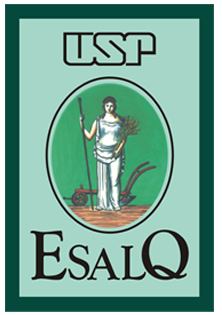 É ingerida na sua forma oxidada;
Captada pelo fígado; 
Absorção lenta  elevado peso molecular e baixa solubilidade;
Formas farmacêuticas:
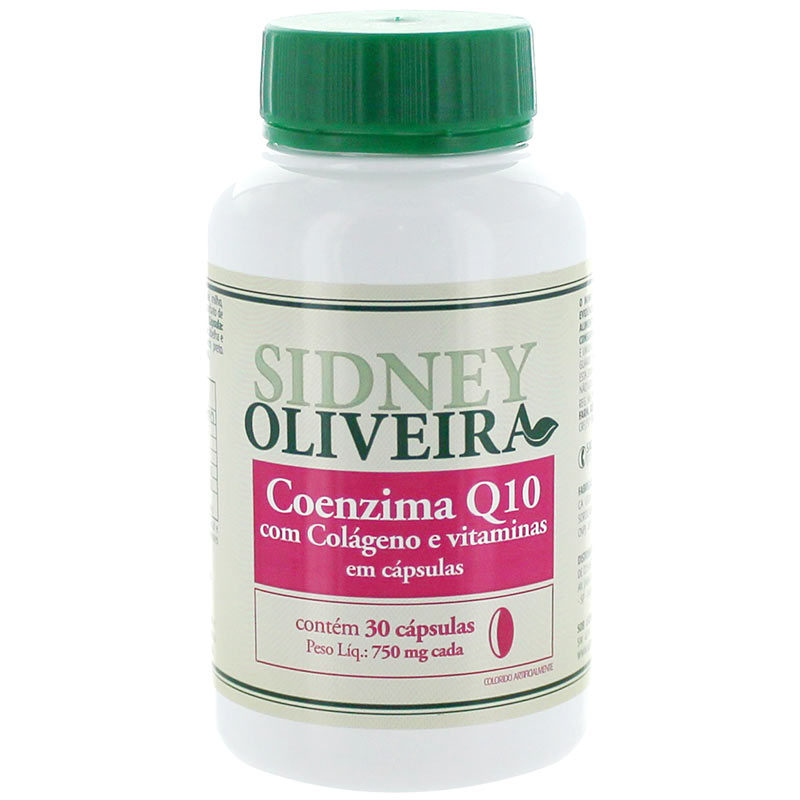 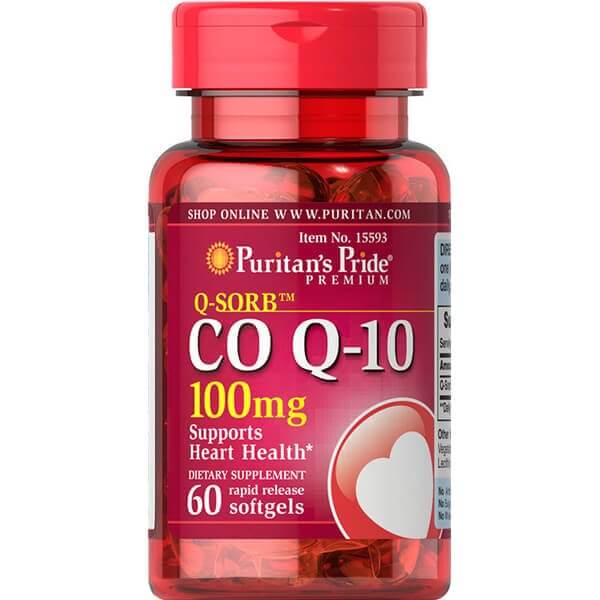 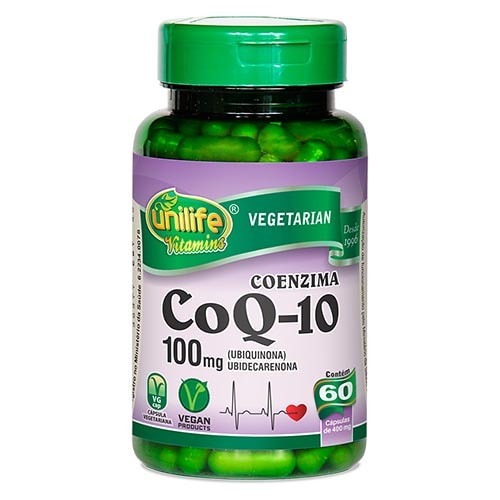 [Speaker Notes: Depois é convertida na sua forma reduzida nos eritrócidos (glóbulos vermelhos);
Depois do transporte nos quilomícrons é captada pelo fígado e depois incorporada  em lipoproteínas (LDL);
Dietas com gordura auxiliam a absorção. Para a absorção é importante a presença de suco biliar;
Na suplementação a capsula deve ser oleosa.]
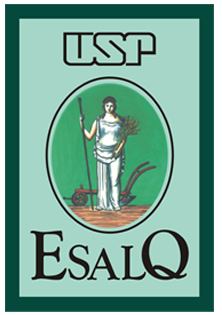 CONSIDERAÇÕES FINAIS
Realizar mais estudos clínicos controlados;

A suplementação tem papel importante;

A coenzima Q10 continua a ser o principal suplemento de terapia conservadora de algumas doenças.
[Speaker Notes: - Deve ser alvo de mais estudos homogéneos futuros e com um maior número de amostra durante mais tempo.]
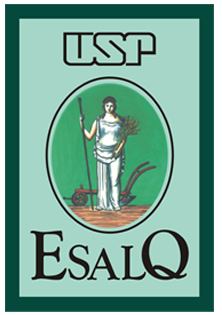 OBRIGADA!
jmachado2992@usp.br